The Role of District and Bankruptcy Courts in the Federal Judiciary
Jason K. McDonald, Clerk of Court
United States Bankruptcy Court, Eastern District of Texas

Michael Palus, Courtroom Deputy
United States District Court, Western District of Pennsylvania
Learning Objectives
Upon completion participants will understand:
the purpose, role and structure of district and bankruptcy courts
basic differences between federal and state court jurisdiction
the essential components involved in case initiation and case adjudication of a civil, criminal, and bankruptcy case
2
Learning Objectives
Upon completion participants will understand:
the traditional and evolving role of judges regarding support services and programs
the expanding role of the court from resolving disputes to problem solving by collaborating with other public agencies and the community to better serve litigants and provide justice
3
Purpose, Role and Structure of Federal Courts
Overview
Purpose, Role and Structure of the Federal Courts
How are we structured?

What purpose do the federal courts serve?

What is our role?
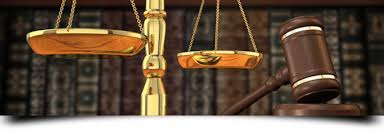 5
Structure of the Federal Courts
Judicial Conference
Administrative Office (AO)
Federal Judicial Center (FJC)
Circuit Judicial Councils
6
[Speaker Notes: Judicial Conference - The Judicial Conference serves as the central policymaking body and national voice for the federal judiciary.

Twenty-six Article III judges serve on the Conference, and it is presided over by the Chief Justice of the United States.
____

AO - Established in 1939, the AO is a unique entity in government. Neither the executive branch nor the legislative branch has any one comparable organization that provides the broad range of services and functions that the Administrative Office does for the judicial branch.

Aid the development and implementation of judiciary policies and procedures;
Deliver administrative, legal, and technological services to the courts.
Seek, on behalf of the judiciary, needed resources, legislation, and other assistance from Congress and the Executive Branch; and
Promote accountability to the public and perform required oversight.
____

FJC - Created by legislation in 1967.

Its purpose is “to further the development and adoption of improved judicial administration in the courts of the United States.” 

The Center’s statutory functions include:
conducting research and study of the operations of the federal courts;
developing and presenting recommendations to the Judicial Conference for improving the administration and management of the federal courts;
conducting continuing education and training programs for judges, court staff, and certain others;
providing staff, research, and planning assistance to the Judicial Conference;
providing information and advice to foreign courts and acquiring information about foreign courts that may contribute to the federal courts; and
developing and encouraging programs related to the history of the judicial branch.
____

Circuit Judicial Councils - The judicial councils of the circuits, commonly referred to as the “circuit councils,” were created by legislation in 1939. 

Each circuit council is composed of the chief judge of the circuit, who presides as chair, and an equal number of circuit judges and district judges from the circuit.

The circuit council has broad authority to “make all necessary and appropriate orders for the effective and expeditious administration of justice within its circuit.”]
Mission of the Federal Courts
The United States Courts are an independent, national judiciary providing fair and impartial justice within the jurisdiction conferred by the Constitution and Congress.  As an equal branch of government, the federal judiciary preserves and enhances its core values as the courts meet changing national and local needs.
7
Core Values
Rule of Law
Equal Justice
Judicial Independence
Accountability
Excellence
Service
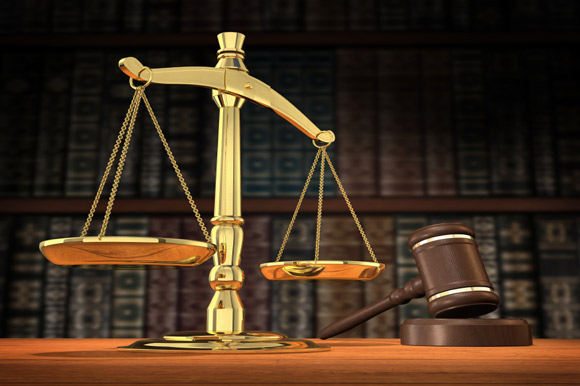 8
[Speaker Notes: Rule of Law:  legal predictability, continuity, and coherence; reasoned decisions made through publicly visible processes and based faithfully on the law 

Equal Justice:  fairness and impartiality in the administration of justice; accessibility of court processes; treatment of all with dignity and respect 

Judicial Independence:  the ability to render justice without fear that decisions may threaten tenure, compensation, or security; sufficient structural autonomy for the judiciary as an equal branch of government in matters of internal governance and management 

Accountability:  stringent standards of conduct; self-enforcement of legal and ethical rules; good stewardship of public funds and property; effective and efficient use of resources 

Excellence: adherence to the highest jurisprudential and administrative standards; effective recruitment, development and retention of highly competent and diverse judges and staff; commitment to innovative management and administration; availability of sufficient financial and other resources 

Service:  commitment to the faithful discharge of official duties; allegiance to the Constitution and laws of the United States; dedication to meeting the needs of jurors, court users, and the public in a timely and effective manner]
Duties and Powers
What are the duties and powers of a district judge?
Criminal Case
Civil Case
Bankruptcy Case
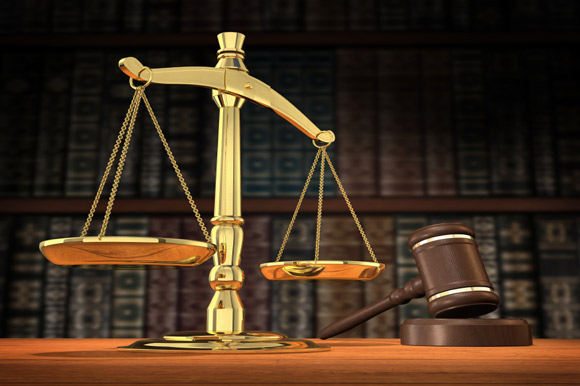 9
[Speaker Notes: District Judges are appointed under Article III of the Constitution, meaning that they hold office for life and their compensation cannot be reduced while in office.

Criminal Cases
exercise authority over all aspects of a criminal case, including:
taking a plea
deciding pretrial motions, such as to dismiss or suppress evidence
conducting all phases of a felony or misdemeanor trial
sentencing a convicted defendant
issuing Title III wiretaps

Civil Cases
exercise authority over all aspects of a civil case, including: 
managing the schedule of the case
deciding pretrial motions (such as motions to dismiss, to transfer, to remand, or for summary judgment)
presiding over all phases of the trial, from jury selection to verdict
deciding post-trial motions, such as motions for new trial or to alter or amend the judgment

Bankruptcy Cases
in bankruptcy appeals, act as an appellate court applying appellate standards of review
in bankruptcy withdrawals of the reference, adjudicate and enter a judgment in a case that was part of a bankruptcy case but exceeded the authority of the bankruptcy court]
Duties and Powers
What are the duties and powers of a magistrate judge?
Criminal Case
Civil Case
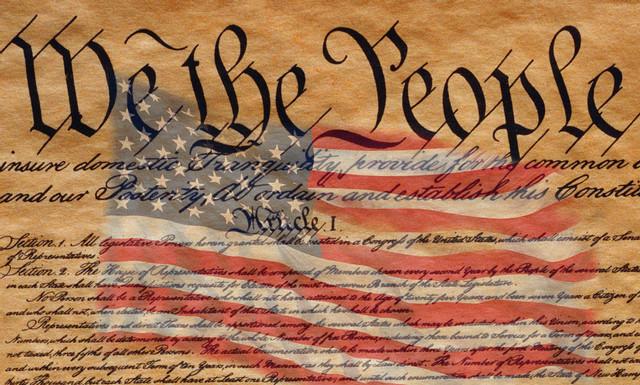 10
[Speaker Notes: Magistrate Judges are appointed under Article I of the Constitution, hold office eight years (if a full-time judge) or four years (if a part-time judge), and are selected by the district judges after considering the recommendations of a merit selection panel from a group of five finalists.

Criminal Cases
with consent of the parties, may conduct the trial of a misdemeanor case and enter a sentence 
the power to enter a sentence for a petty offense
preside at initial appearances and other preliminary proceedings
decide whether a defendant should be released on conditions or detained without bail until trial, subject to de novo review by a district judge
issue search and arrest warrants
take guilty pleas in felony cases, subject to de novo review by a district judge
take grand jury returns
make recommendations concerning motions (such as  to dismiss or quash an indictment or to suppress evidence) subject to de novo review by a district judge
Civil Cases
with consent of the parties, may preside over the entire case (including conducting the trial) as if they were a district judge (called “consent cases”)
decide all motions that are not case-dispositive (such as  discovery motions), subject to appellate-type review by a district judge
make recommendations (often supported by findings of fact and conclusions of law) concerning case-dispositive motions (such as summary judgment motions, motions for judgment on the pleadings, and social security appeals), subject to de novo review by a district judge
make recommendations concerning habeas corpus petitions
screen prisoner and pro se informa pauperis cases to determine whether they should be dismissed before service of process]
Duties and Powers
What are the duties and powers of a bankruptcy judge?
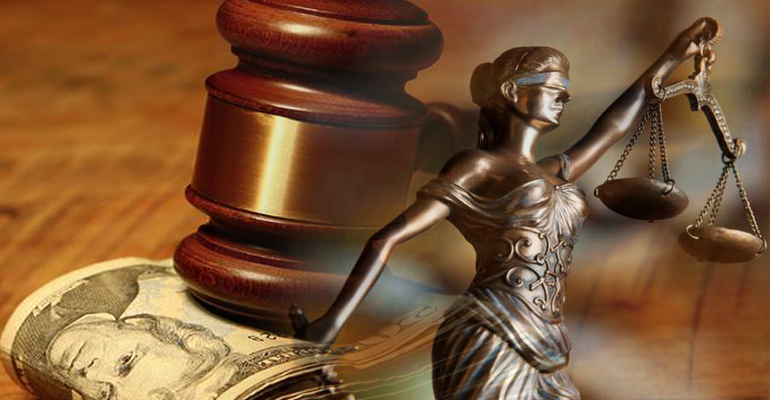 11
[Speaker Notes: Bankruptcy Judges are appointed under Article I of the Constitution, hold office fourteen years, and are selected by the circuit judges after considering the recommendation of the judicial council of the circuit.
Preside and enter final judgments and other decisions in “core” bankruptcy proceedings, such as those involving the administration of the bankruptcy estate.
Preside and make proposed findings of fact and conclusions of law in “non-core” related bankruptcy proceedings, such as those involving claims that do not “arise under” or “arise in” a bankruptcy case, but that could alter the debtor’s rights or liabilities.]
Role of the Clerk’s Office
What is the role of the Clerk’s Office?
The clerk and deputy clerks “exercise the powers and perform the duties assigned to them by the court.”  
(28 U.S.C. § 956)
12
[Speaker Notes: The clerk and the clerk's staff perform administrative work such as:

Collecting, depositing and disbursing funds held by the court
Administering the court's budget
Providing procurement/telecommunication services
Coordinating space and facilities projects
Providing human resources services
Providing information technology support
Keeping the court's records and seal
Issuing process
Maintaining indices and dockets
Entering judgments and orders
Collecting fees and maintaining financial records
Managing the juror selection system (DC)
Coordinating admission of attorneys (DC)
Providing courtroom support]
Federal Courts v. State Courts
Overview
Federal Courts v. State Courts
How are federal courts and state courts  similar? 

How are federal and state courts different?
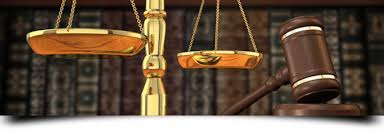 14
[Speaker Notes: How are federal courts and state courts similar?
Designed by virtue of a Constitution
Courts of specific jurisdiction
Civil
Criminal
Appellate review
Uniformity of Process
Jury management
Electronic filing
Financial strains

How are federal and state courts different?
Selection of Judges
Jurisdiction
Bankruptcy 
Uniqueness of process]
Essential Components
Overview
What are Essential Components?
The word “essential” can be simply defined as:
Extremely important and necessary
Very basic

And the word “component” can be defined as:
One of the parts of something;  an important piece of something.
16
[Speaker Notes: Source: Merriam-Webster’s Learner’s Dictionary

http://www.merriam-webster.com/dictionary/essential ("Essential." Merriam-Webster.com. Merriam-Webster, n.d. Web. 16 Aug. 2016.)

http://www.merriam-webster.com/dictionary/component ("Component." Merriam-Webster.com. Merriam-Webster, n.d. Web. 16 Aug. 2016.)]
What are Essential Components?
They fulfill the mission of the court and can exist at any stage of case processing:

Case preparation
Adjudication
Enforcement/post adjudication
Court Infrastructure
Program Management and Evaluation
17
[Speaker Notes: Case Preparation – Better prepared cases and litigants means cases can be presented more efficiently reducing resources and cost to the court.  For example, services to help pro se filers.

Adjudication – Resolution of disputes.  Parties and Lawyers (more traditional), ADR (mediation - Less formal judicial processes save court resources.)  Keeper of the record – recorders and court staff make record of what the court decided.  It is the basis of appeals and promotes transparency with the media and public to hold the courts accountable.  If done well, also reduces resources and cost to the court, and promotes public trust and confidence in the judiciary.

Enforcement – Court orders are not self-executing.  They must be executed by surrogates. Examples: Probation, fine collection, child support enforcement.  Lack of enforcement undermines the rule of law and erodes public trust and confidence in the judiciary.

Court Infrastructure –  Starts with court infrastructure -- court facilities, equipment, communications, court security, movement of prisoners, the efficiency and effectiveness  of court staff to deliver services.  The right infrastructure ensures cases are better prepared and disputes are resolved efficiently.

Program Management and Evaluation – all of the essential components must be aligned with the role and mission of the judiciary.  And continuously evaluated for effectiveness.

The “what” and “how” we do our work should always serve the “why” we do our work.

(Source: Essential Components of Court, NACM)]
Essential Components
18
[Speaker Notes: There are many components that impact the people we serve.  There are essential components, however,  that must be administered effectively and evaluated for efficiency if justice is to be properly served.  

(Source: Essential Components of Court, NACM)]
A Civil Case…
Overview
A Civil Case…
Case Initiation

How are they filed?

Is there another way they can be filed?

Are we offering access to all?
20
[Speaker Notes: How are they filed?
In person
By mail
Drop boxes
By ECF

(STOP NOW FOR DISCUSSION ABOUT ECF:  PROS/CONS/CONCERNS FOR THE PUBLIC AND FOR THE COURT/STAFF)

Is there another way they can be filed?
TTY (by phone for hearing impaired)
From prison

Are we offering access to all?  Do we offer too much?]
A Civil Case…
Case Initiation

Who are the filers of  a civil case?

Who actually files them?

What is needed to file a case?
21
[Speaker Notes: Who are the filers of a civil case?
Plaintiff
Petitioner (Habeas Corpus/Motions to Vacate)
Appellant  (Bankruptcy Appeal)
Debtor  (Adversary actions)
Movant  (First Amendment claims)
Other?

Who files a civil case?
Attorney (most common)
Prisoners
Private individuals

What is needed to file a case?
Complaint (consistent with court forms and federal and local rules)  ADHERENCE TO FORM
Fees	
IFP status (“in form of a pauper”]
A Civil Case…
Case Adjudication
Screening

Service of Process 

Responsive Pleading

Motion Practice
22
[Speaker Notes: How do we resolve this case?
Screening by:
a.  Clerks Office  (proper form/payment of fees)
	b.  Law Clerk for District/Magistrate Judge
		i.  Is it frivolous?
		ii.  Is there an issue of law?
		iii.  Is there another reason to dismiss?

(SHOULD THIS HAPPEN?  SHOULDN’T ALL CASES PROCEED?  WHY NOT?)

2.   Service of Process
Issuance of summons
Rule 4 (Timing (90 days) and process of service/waiver of summons)
3.  Responsive Pleadings
Answer
Dispositive Motion
Motion Practice
a.  Response
Reply
Rebuttal/Sur-reply
Argument
Court decision]
A Civil Case…
Case Adjudication

Pretrial Proceedings

Alternate Dispute Resolution

Trial
23
[Speaker Notes: Case Adjudication Steps
1.  Pretrial Proceedings
Discovery  
     1.  Depositions
     2.  Written interrogatories
Settlement Conference with Judge

2.  Alternate Dispute Resolution (ADR)
Mediation
Early Neutral Evaluation
Arbitration

3.  Trial]
A Civil Case…
24
[Speaker Notes: Image of the Warren E. Burger Federal Building & United States Courthouse in St. Paul, MN

Who sits where and why?

Judge (Law)
Witness (Facts)
Jury (Decision makers)
     a.  Selection and Management
Court Reporter (Record keepers)
Attorneys   (Equal)

Access for All

A person who wishes to observe a court in session may check the court calendar online or at the courthouse and watch a proceeding. Our Constitution and court tradition give citizens right of access to court proceedings. Citizens gain confidence in the courts by seeing judicial work in action, and learn first-hand how the judicial system works.  Unlike most state courts, the federal courts generally do not permit television or radio coverage of trial court proceedings.  Court dockets and some case files are available on the Internet through the Public Access to Court Electronic Records system (PACER).   In addition, nearly every federal court maintains a website with information about court rules and procedures.
In a few situations the public may not have full access to court records and court proceedings. In a high-profile trial, for example, available space may limit the number of observers. Or, security reasons may limit access, such as the protection of a juvenile or a confidential informant. Finally, a judge may seal certain documents, such as confidential business records, certain law enforcement reports, and juvenile records.

High Profile Cases/Media (transparency) 

Federal judges and the journalists who cover them share much common ground. One clear area of mutual interest is accurate and informed coverage of federal courts. It is the media who inform and educate the public about the courts, spark discussion and debate about their work, instill public trust and confidence in the institution and its function, and help protect judicial independence. These are worthwhile and important pursuits. There are justifiable and distinct differences between the three branches of government and the access they grant the news media. Most of the work of federal courts is performed in open court and decisions, and in most cases court filings are available on the Internet.]
A Civil Case…
Post-Trial Proceedings

Entry of a Judgment – F.R.C.P. 58

Notice of Appeal – Fed. R. Appellate Proc.

Execution of a Judgment  – F.R.C.P 69

Enforcement of a Judgment - F.R.C.P. 70
25
[Speaker Notes: Post Trial Proceedings

Entry of Judgment – Federal Rule of Civil Procedure 58 

Every judgment and amended judgment must be set out in a separate document, with some exceptions noted by the Federal rules. Unless otherwise ordered by the court, the Clerk must, without awaiting the court's direction, promptly prepare, sign, and enter the judgment when:
		(A) the jury returns a general verdict;
		(B) the court awards only costs or a sum certain; or
		(C) the court denies all relief.
In some instances, the court must approve the form of judgment, which the clerk must promptly enter.  These instances occur when:
		(A) the jury returns a special verdict or a general verdict with answers to written questions; or
		(B) the court grants other relief
Under Federal rules, this judgment should be entered promptly, but no later than 150 days after the judgment is ordered (TIMELINESS)

Notice of Appeal
Preparation of form by appellant
Posting of bond (if determined)
Submission of transcripts/record
Exhibits

Although some cases are decided based on written briefs alone, many cases are selected for an "oral argument" before the court. Oral argument in the court of appeals is a structured discussion between the appellate lawyers and the panel of judges focusing on the legal principles in dispute. Each side is given a short time to present arguments to the court.

Most appeals are final. The court of appeals decision usually will be the final word in the case, unless it sends the case back to the trial court for additional proceedings, or the parties ask the U.S. Supreme Court to review the case. In some cases the decision may be reviewed en banc, that is, by a larger group of judges (usually all) of the court of appeals for the circuit.

A litigant who loses in a federal court of appeals, or in the highest court of a state, may file a petition for a "writ of certiorari," which is a document asking the Supreme Court to review the case. The Supreme Court, however, does not have to grant review. The Court typically will agree to hear a case only when it involves an unusually important legal principle, or when two or more federal appellate courts have interpreted a law differently. There are also a small number of special circumstances in which the Supreme Court is required by law to hear an appeal.  In a civil case, either side may appeal the verdict.  In a bankruptcy case, an appeal of a ruling by a bankruptcy judge may be taken to the district court. Several courts of appeals, however, have established a bankruptcy appellate panel consisting of three bankruptcy judges to hear appeals directly from the bankruptcy courts. In either situation, the party that loses in the initial bankruptcy appeal may then appeal to the court of appeals.


3. Execution (Rule 69)/Enforcement (Rule 70) of a Judgment   Writs of Execution
Garnishment of wages
Garnishment of assets (bank accounts/IRAs)
Seizure and sale of property

Under Rule 69,  a money judgment is enforced by a writ of execution, unless the court directs otherwise. The procedure on execution—and in proceedings supplementary to and in aid of judgment or execution—must accord with the procedure of the state where the court is located, but a federal statute governs to the extent it applies. A writ of execution is a process issued by the court directing the U.S. Marshal to enforce and satisfy a judgment for payment of money. 

Rule 70 – Enforcing a Judgment for a Specific Act
 If a judgment requires a party to convey land, to deliver a deed or other document, or to perform any other specific act and the party fails to comply within the time specified, the court may order the act to be done—at the disobedient party’s expense—by another person appointed by the court. When done, the act has the same effect as if done by the party.]
A Bankruptcy Case…
Overview
A Bankruptcy Case – Voluntary Chapter 7, 11, 13
Case Initiation Services
How does what we do affect a person’s ability to access the court?
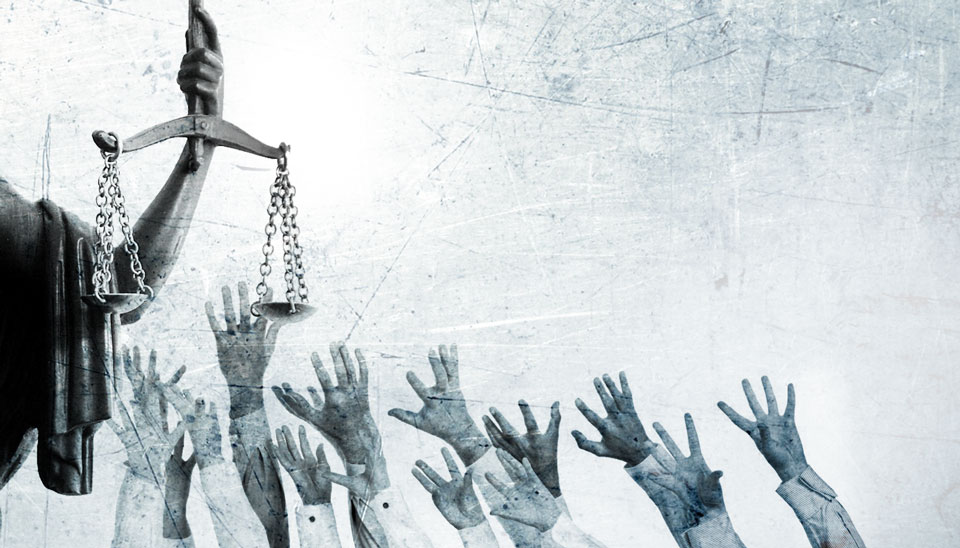 27
[Speaker Notes: Access to the court
Electronic Case Filing (ECF)
In person during business hours
Drop box


Are we offering access to all?  Do we offer too much?  

Could we be doing more?]
A Bankruptcy Case – Voluntary Chapter 7, 11, 13
Case Initiation Services
How does what we do affect case participants in the case?
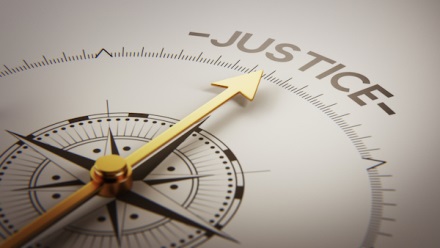 28
[Speaker Notes: Case Participants
Pro Se debtor - Legal Aid Services, the bar, and court assistance

Attorney on behalf of debtor – State bar admission to practice

Creditors listed in schedules and on the debtor’s mailing matrix]
A Bankruptcy Case – Voluntary Chapter 7, 11, 13
Case Initiation Services
What purpose do the forms and filing requirements serve?

How do they facilitate or inhibit access to justice?
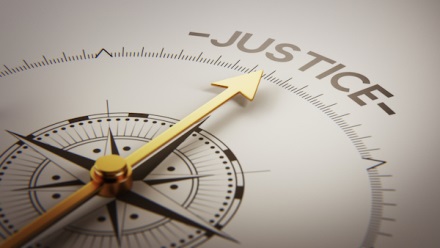 29
[Speaker Notes: Forms and filing requirements

Federal Rules of Bankruptcy Procedure and Local Bankruptcy Rules
Bankruptcy petition, schedules and other required documents Filed
Filing fee:
Fee paid
Application to pay fee in installments
Court monitors to ensure fee issue is resolved]
A Bankruptcy Case – Voluntary Chapter 7, 11, 13
Case Adjudication Services
What role do you, the judge and trustee play in adjudicating a chapter 7, 11, or 13 case?
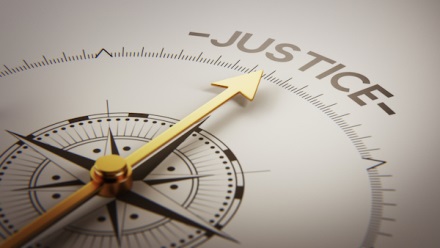 30
[Speaker Notes: The court and trustees ensure all filing requirements are met and monitors deadlines and activity until case can be closed.

Motion for relief from automatic Stay (creditor)
Meeting of creditors
Proofs of claim
Plan confirmations (Chapter 11, 13)
Discharge Orders

Liquidation (Chapter 7)
Creditor can challenge the discharge in legal proceedings
Trustee sells assets and pays creditors
Balance of personal debt is discharged if allowed or no objection by creditor
Order of Discharge issued by the judge
Case Closed

Reorganization (Chapter 11 and 13)
Debtor sets up a plan to make payments on restructured finances
Judge approves or disapproves of the plan
Case is closed upon successful completion of an agreed upon plan]
Overall Nature of Bankruptcy Cases
Adversarial Process
Judge, Trustee, debtor and creditors interact to effectively resolve disputes and deliver a fair outcome for all parties.
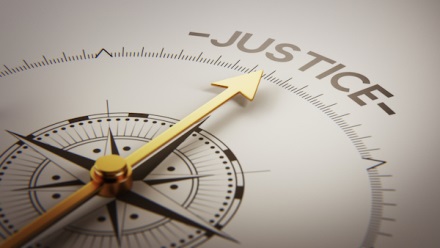 31
A Criminal Case…
Overview
A Criminal Case…
Case Initiation

Who?
How?
What happens next?
What is your role in the process to this point?
33
[Speaker Notes: Only U.S. Attorney files a criminal case – differs from Civil Case

How are criminal complaints brought?
Indictment  (Grand Jury)
Information (Plea Agreement in advance with defendant)
Criminal Complaint (Brought before Magistrate Judge)
	
What Happens Next?
Initial Appearance
          a)  Reading of Charges (Use of an interpreter if needed)
          b)  Appointment of Counsel  (FPD/CJA/Retained/Pro Se)
          c)  Bond/Detention
          d)  Next hearing
Arraignment (Indictment – ELECTRONICALLY RECORDED) 
Plea (Information – ONLY DONE BEFORE A DISTRICT JUDGE; MAGISTRATE JUDGE CANNOT TAKE GUILTY PLEA)
Preliminary Examination (Criminal Complaint)
Detention hearing (COURT REPORTER TRANSCRIBES)

Unlike Civil Cases, which are more deliberate, Criminal Case have very specific time limits (“Speedy Trial” Act)
However, greater impact on proper format and language (i.e. excludable language; direction to US Marshal)

WHAT IS YOUR ROLE IN THE PROCESS AT THIS POINT?]
A Criminal Case…
Case Adjudication

Motion Practice

U.S. Pretrial Services

U.S. Marshal
34
[Speaker Notes: Motion practice:  Unlike civil cases, motion practice is important because the period of time from filing to adjudication
constitutes “excludable delay”, time which does NOT count toward the period of time when the defendant must be
brought to trial.  

The Speedy Trial Act of 1974 (18 U.S.C. §§ 3161-31741) establishes time limits for completing the various stages of a federal criminal prosecution.
The Act establishes time limits for completing the various stages of a federal criminal prosecution. The information or indictment must be filed within 30 days from the date of arrest or service of the summons.  Trial must commence within 70 days from the date the information or indictment was filed, or from the date the defendant appears before an officer of the court in which the charge is pending, whichever is later.
Moreover, in order to ensure that defendants are not rushed to trial without an adequate opportunity to prepare, Congress amended the Act in 1979 to provide a minimum time period during which trial may not commence.  Thus, the Act provides that trial may not begin less than 30 days from the date the defendant first appears in court, unless the defendant agrees in writing to an earlier date.
Certain pretrial delays are automatically excluded from the Act's time limits, such as delays caused by pretrial motions.  The Act also excludes a reasonable period (up to 30 days) during which a motion is actually "under advisement" by the court. Other delays excluded from the Act's time limits include delays caused by the unavailability of the defendant or an essential witness; delays attributable to a co-defendant; and delays attributable to the defendant's involvement in other proceedings, including delay resulting from an interlocutory appeal. A defendant may not expressly waive his rights under the Speedy Trial Act.  However, if the trial judge determines that the "ends of justice" served by a continuance outweigh the interest of the public and the defendant in a speedy trial, the delay occasioned by such continuance is excluded from the Act's time limits.  The judge must set forth, orally or in writing, his or her reasons for granting the continuance.

U.S. Pretrial Services  (used when defendants are on bond BEFORE a determination of guilt)

U.S. Marshal (used when defendants are incarcerated BEFORE a determination of guilt)]
A Criminal Case…
Case Adjudication

Pretrial Diversion/Change of Plea

Trial

Sentencing
35
[Speaker Notes: Pretrial diversion and Change of Pleas are two ways that criminal cases get resolved without a trial.  Pretrial diversion  is an alternative to prosecution which seeks to divert certain offenders from traditional criminal justice processing into a program of supervision and services administered by the U.S. Probation Service. In the majority of cases, offenders are diverted at the pre-charge stage.  But, pretrial diversion can occur after a case has been filed in order to ensure the offender’s compliance with one or more criteria required by the U.S. Attorney.

Change of pleas are done when a defendant changes his “not guilty” plea to guilty of some or all of the charges they face.  This is normally done after a plea agreement, which is a document that details what the defendant and government will do in order to resolve the charge(s).  Often times, the defendant will waive their right to appeal and these documents are usually sealed in order to protect a defendant if they cooperate as a condition of their agreement.

If no agreement is reached, a trial will be held.  This trial is similar to a civil trial, but it differs in terms of the number of jurors, freedom of the defendant (if incarcerated—no handcuffs/leg irons to prejudice juror), and more limiting instructions from the Judge to ensure a fair trial.  You may also see an interpreter here, if the defendant does not speak English, to ensure they are fully aware of the import of the proceedings.  Also unlike a civil case, a jury in a criminal trial usually only needs to determine guilt of a defendant.  Sometimes, they will be asked to make determinations on certain factual issues as well.  But by and large, they only concern themselves with guilt.  It is the court who determines and imposes a sentence. As in a civil case, an appeal can be taken after the jury verdict is rendered.  However, only the defendant may appeal a guilty verdict. The government may not appeal if a defendant is found not guilty.]
A Criminal Case…
Post-Conviction

Incarceration/Restitution

Supervision

Appeal
36
[Speaker Notes: The Judge will impose a sentence after preparation of a pre-sentence report, prepared by the U.S. Probation Office.  This report is a comprehensive document on the defendant that both they, and the government, have a chance to review and argue prior to the imposition of sentencing.  This report also uses a set of sentencing guidelines to determine an advisory range of penalties, which is arrived by computing scores for a defendant’s offense(s) and their criminal history.  The Judge has the discretion to impose a sentence outside of this range, but they must outline their reasons in writing.  Either side in a criminal case may appeal with respect to the sentence that is imposed after a guilty verdict.

If a sentence of incarceration is imposed, it is the Bureau of Prisons (BOP) who is charged with housing the defendant.  The local U.S. Marshal’s Service will also assist, if needed.  The BOP makes the determination on location, placement and security of the defendant while incarcerated.  While the Court may offer recommendations, the BOP is not required to accept those recommendations.  If a financial penalty is imposed on a defendant, the U.S. Attorney will be charged with ensuring that any monies due and owing are paid into the Registry of the District Clerk’s Office for dispersal to any named victims.

After release from incarceration, the defendant will be supervised by the U.S. Probation Office.  While a court’s Pretrial Services monitors a defendant pre-conviction, their counterpart, the Probation Office, monitors a defendant, post –conviction.  There supervision continues through a defendant’s term of supervised release, to follow after a period of incarceration is complete, to ensure the defendant’s compliance with certain conditions and assist their return back into society.

Of course, the losing party in a decision by a trial court in the federal courts normally is entitled to appeal that decision to a federal court of appeals.  The defendant may appeal a guilty verdict, but the government may not appeal if a defendant is found not guilty. Either side in a criminal case may appeal with respect to the sentence that is imposed after a guilty verdict.]
Case Initiation and Case Adjudication Challenges for Federal Courts
Discussion
Case Initiation and Case Adjudication Challenges for Federal Courts
Are we acting with quality and efficiency at every stage of the case to reduce delay, inconvenience, and excess cost?
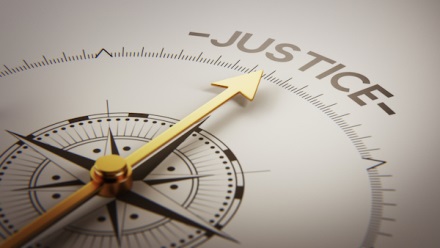 38
What happens when cases are managed well?
Litigants are better prepared
Litigants understand the process and what they can reasonably expect
Litigants are more in control of the outcome
Faster pace of litigation
Lower cost of litigation
Greater public trust and confidence
39
What happens when cases are NOT managed well?
Cases are delayed or take longer
Proceedings are continued
Litigation costs more
Litigants and the public are frustrated
Lower public trust and confidence
40
Judge Kevin S. Burke – “A Vision for Enhancing Public Confidence in the Judiciary”
He states: 
“Administration of justice is simple:  courts must be fair, effective, and efficient.”
“Better performance is the key to building public support for the judiciary.”
41
Judge Kevin S. Burke – “A Vision for Enhancing Public Confidence in the Judiciary”
99.9% performance from: 
Air Traffic Controllers = 2 unsafe plane landings per day
Banks = 22,000 checks deducted from wrong accounts every hour
Pharmacists = 20,000 incorrect drug prescriptions written per year




Courts must aspire to achieve nothing less than 100% performance and measure it effectively to ensure justice is served.
42
Judge Kevin S. Burke – “A Vision for Enhancing Public Confidence in the Judiciary”
“100% of the time every litigant has a right to be listened to, treated with respect, and to understand why the judge ruled the way they did.”
43
[Speaker Notes: Source for slides 41 – 43 (Burke, Kevin S. A Vision for Enhancing Public Confidence in the Judiciary. Volume 95 No 6. Judicature. May/June 2012]
Regardless of court or type of case, what challenges exist for all courts?
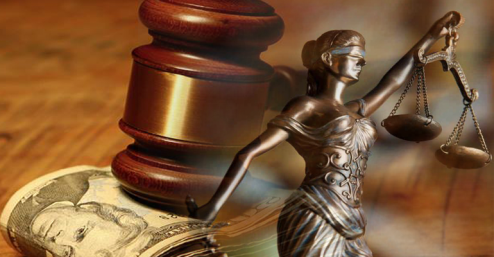 Making sure the work is aligned with mission and values
Monitoring and evaluating the work to ensure it is delivered without delay, excess cost, or inconvenience
Providing a level of service that is fair and impartial, upholds the rule of law; and doing so with accountability and visible processes
44
Traditional vs. Problem-Solving Courts
Characteristics
Traditional Courts
What are the basic characteristics of a traditional court?
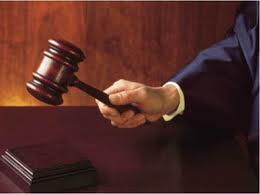 46
[Speaker Notes: Traditional Courts
Based on retribution –people have to pay for their crimes
Crime is seen as a harmful act against the state
Utilizes prison or jail most often
Right to trial by jury (does not apply to juveniles)
Right to appeal
Most states have no real rehabilitation offered to offenders
Revolving door –high recidivism rate even for non-violent crimes
Expensive –court costs, prison or jail costs, recidivism = increased police and loss of property costs.

Source: National Institute of Justice]
Problem-Solving Courts
How do problem-solving courts differ from traditional courts?
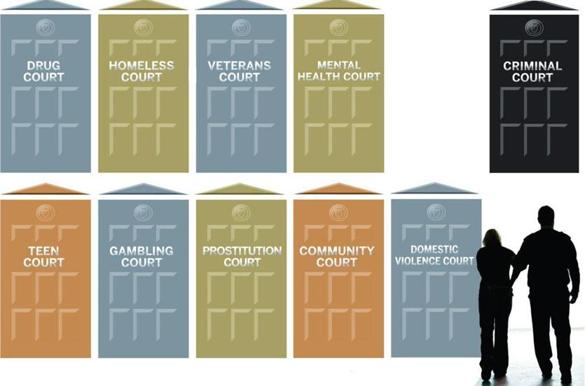 47
[Speaker Notes: Problem-Solving Courts
Emphasis on solving the underlying  problems that cause the crime
Crime seen as harm to the community 
Only certain offenders eligible-typically non-violent offenses (except Juvenile and DV courts)
No Trial by Jury – guilty plea required
Still have right to consult legal  counsel
Non-adversarial ( no fighting over guilt or innocence here so looking for a win-win)
Experts from helping professions involved (Drug counselors, mental health experts, etc)

The goal of problem-solving courts is to reduce recidivism by addressing the root cause.

Source: National Institute of Justice]
Problem-Solving Courts
Problem Solving Courts are based on restorative justice or the principle that the community and the offender can both be restored to a better state through treatment, restitution and community service. This is seen as true healing by paying a debt to the community and self-improvement rather than imprisonment.
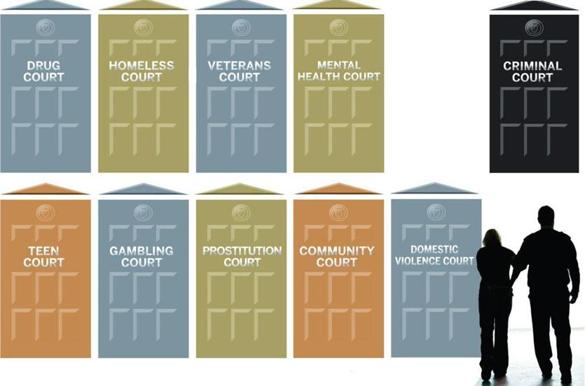 48
[Speaker Notes: (Source: National Institute of Justice)]
Problem-Solving Courts
Examples
Community Courts
Drug/DWI Courts
Fathering Courts
Human Trafficking
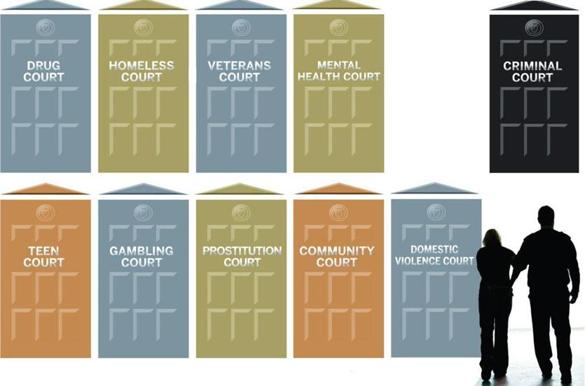 49
[Speaker Notes: Community Courts
Typically, a community court is a problem solving court that addresses quality of life or “nuisance” cases and takes a more proactive approach to public safety.  Example: petty theft, prostitution or drug related charges.

Drug/DWI Courts
Contains information about drug courts, including sanctions and incentives, research and evaluation, their effectiveness, and the perspectives of participants.  Example: non-violent drug offenses (collaboration:  close judicial oversight with supervision and treatment)

Fathering Courts
Fathering Court or Accountability Court is a problem solving court that uses alternatives to incarceration in an attempt to assist non-custodial parents with unpaid child support. 

Human Trafficking
Whether by creating problem-solving courts, diversion programs, or training initiatives, state courts are working to understand and develop programs to address the impact of human trafficking victims and defendants in the nation's state and local courts.  (collaboration: Specially trained prosecutors, judges, defense lawyers, and social workers.]
Problem-Solving Courts
Examples
Mental Health Courts
Problem-Solving Courts
Truancy Courts
Veterans Courts
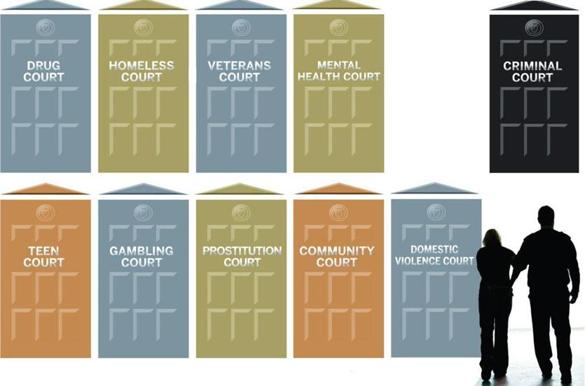 50
[Speaker Notes: Mental Health Courts
Provides information resources on mental health issues as they relate to the courts, including mental health courts and hearings; mental disability law; the insanity defense; civil commitment/competency; special-needs court populations; and criminal justice, juveniles, corrections, substance abuse, and sexual offenders. (collaboration: judicial supervision with mental health treatment)

Problem-Solving Courts
Provides examples of how problem-solving courts focus on the underlying chronic behaviors of criminal defendants, including drug courts, mental health courts, homeless courts, teen courts, tobacco courts, and family courts. 

Truancy Courts
Truancy courts are designed to assist in overcoming the underlying causes of truancy in a child's life by reinforcing and combining efforts from the school, courts, mental health providers, families, and the community.

Veterans Courts
Provides information on the development of treatment courts for veterans with mental health or substance abuse issues. 

(Source for slides 49-50:  NACM)]
Specialized Courts
Other Examples - Federal
Courts of Federal Jurisdiction 
U.S. Judicial Panel on Multi-District Litigation
U.S. Court of Federal Claims
U.S. Court of International Trade
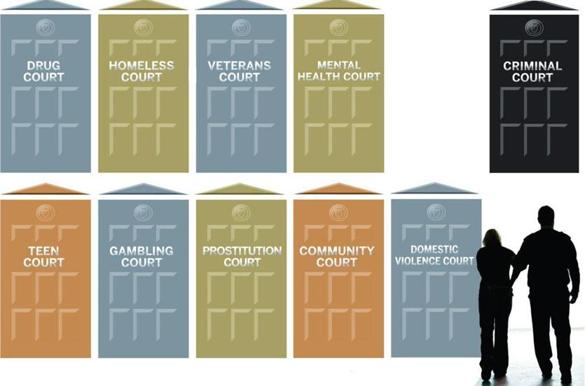 51
[Speaker Notes: JPMDL - The United States Judicial Panel on Multidistrict Litigation (JPML or the Panel) is a special body within the United States federal court system which manages multidistrict litigation.

Court of Federal Claims - The court has special jurisdiction, spelled out in 28 U.S.C. § 1491: it hears claims for monetary damages that arise from the United States Constitution, federal statutes, executive regulations, or an express or implied in fact contract with the United States Government, most notably under the Tucker Act.

U.S. Court of International Trade - The United States Court of International Trade, established under Article III of the Constitution, has nationwide jurisdiction over civil actions arising out of the customs and international trade laws of the United States.]
Specialized Courts
Other Examples - Federal
Executive Branch Courts 
U.S. Court of Appeals for Veterans Claims 
U.S. Court of Appeals for Armed Forces 
U.S. Tax Court
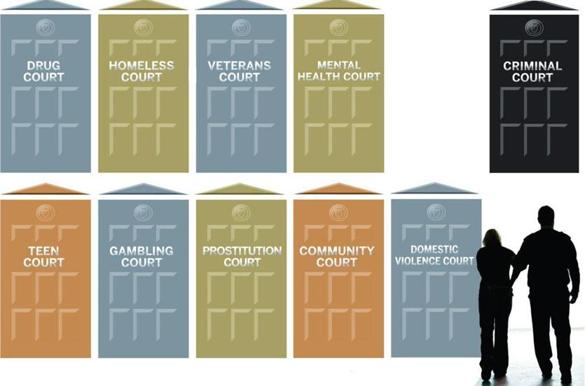 52
[Speaker Notes: U.S. Court of Appeals for Veterans Claims - The Court has exclusive jurisdiction over decisions of the Board of Veterans' Appeals (Board or BVA). The Court reviews Board decisions appealed by claimants who believe the Board erred in its decision. The Court's review of Board decisions is based on the record before the agency and arguments of the parties, which are presented in a written brief, with oral argument generally held only in cases presenting new legal issues. 
The United States Court of Appeals for the Armed Forces (CAAF) is an Article I court that exercises worldwide appellate jurisdiction over members of the United States Armed Forces on active duty and other persons subject to the Uniform Code of Military Justice.

A specialized court of law that hears and adjudicates tax-related disputes and issues. The tax court in the United States is a federal court established by Congress to provide a judicial forum where an entity could contest a tax deficiency determined by the Internal Revenue Service before paying the disputed amount.]
Questions?
53
Thank you for your attention!
Jason K. McDonald 		Jason_McDonald@txeb.uscourts.gov

Mike Palus
Michael_Palus@pawd.uscourts.gov
54